Figure 2. Population group disease disparity scores. The distributions of disease disparity scores for each population ...
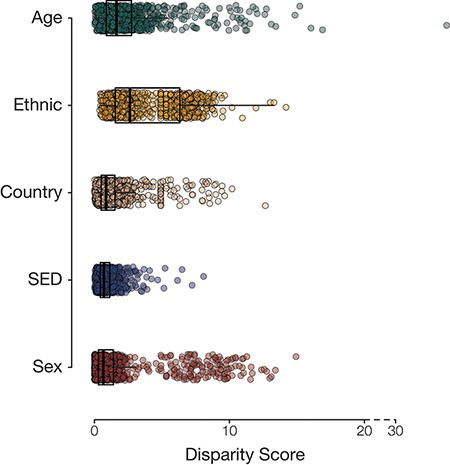 Database (Oxford), Volume 2023, , 2023, baad026, https://doi.org/10.1093/database/baad026
The content of this slide may be subject to copyright: please see the slide notes for details.
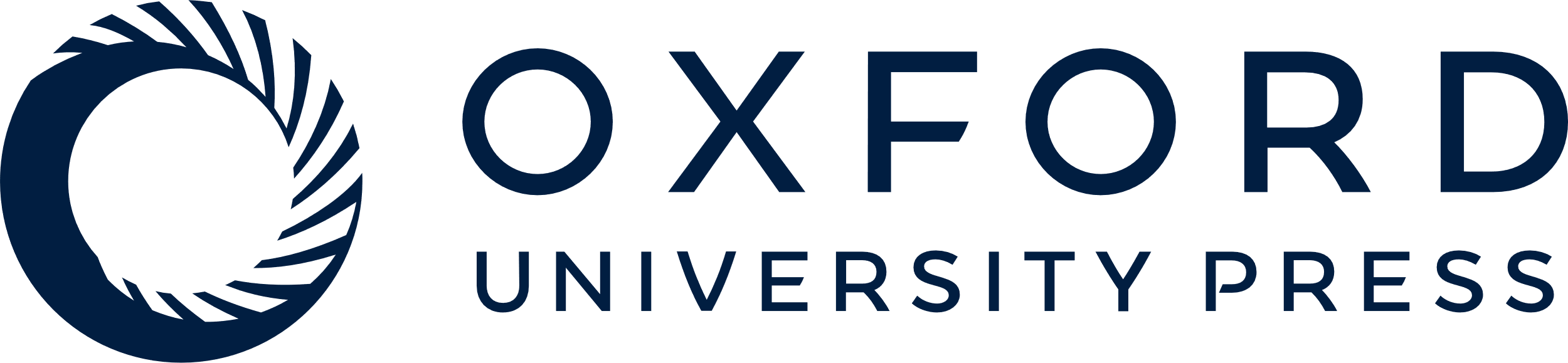 [Speaker Notes: Figure 2. Population group disease disparity scores. The distributions of disease disparity scores for each population group attribute are shown. Each point is a disease phenotype plotted with its group-specific disparity score.


Unless provided in the caption above, the following copyright applies to the content of this slide: Published by Oxford University Press 2023. This work is written by (a) US Government employee(s) and is in the public domain in the US.This work is written by (a) US Government employee(s) and is in the public domain in the US.]